.
Економіст
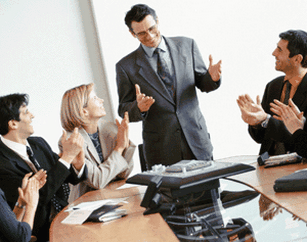 На перший погляд, ця професія може здатися нудною.
  Але економіка - це гра.
  І якщо ти зрозумів правила - тобі ніколи не буде нудно.
Що таке економіка?
Економіка (від грец. Éikos - будинок і nomos - закон, буквально - правила ведення господарства) - господарська діяльність (виробництво, розподіл, обмін і споживання товарів). Професія економіста є однією з найбільш популярних в даний час. Які ж посади можна віднести до професії економіста? Багато хто під цим терміном розуміють не тільки власне професію економіста, але і багато інших професії (фінансист, бухгалтер, меркетолог, комерсант, менеджер і т. д.), але все це різні спеціальності. Фінансист, бухгалтер, маркетолог і т.д. стають головними людьми в організаціях, компаніях, на виробництві. Від них залежить не тільки успішність організації, але часто і можливість її подальшого існування. Тому не дивний той ажіотаж, який існує по відношенню до цих фахівців. В результаті, спеціальність стала користуватися великим попитом у молоді.
Про професію економіста
Економіст займається плануванням, аналізом і
прогнозуванням фінансового стану
підприємства на майбутній період часу. з
декількох варіантів прогнозів вибирає
оптимальний. Найчастіше на підприємстві функції
економіста виконує бухгалтер і навпаки. ці
дві професії можна назвати суміжними. основне
ж їх відмінність полягає в тому, що бухгалтер
працює з фінансовими документами за минулий
період, а економіст дивиться в майбутнє. Економіст - це фахівець в галузі фінансового планування, дослідження і управління фінансово-господарською діяльністю. Економіст бере участь в системі планування бюджету організації і здійснює контроль за його витратою, проводить аудит, а нерідко і сам займається бухгалтерським обліком.
Види діяльності:
збір, обробка, упорядкування інформації про економічні явища і процеси (для досягнення найвищих результатів підприємств і організацій);
аналіз ходу і результату економічної діяльності та оцінка її успішності;
вдосконалення процесу економічної діяльності;
планування діяльності підприємства;
визначення системи оплати праці та заохочень для всіх категорій працівників підприємства;
аналіз причин перевитрат фонду заробітної плати;
робота, пов'язана з розрахунками і переробкою великих обсягів інформації, вираженої в цифрах; складання економічних обгрунтувань, довідок, періодичної звітності, анотацій і оглядів.
Особисті якості
Вміння аналізувати великий обсяг інформації
хороша пам'ять
  Висока концентрація уваги
терпіння
комунікабельність
організаторські здібності
МІСЦЕ РОБОТИ ТА ОРІЄНТОВНИЙ РОЗПОДІЛ ЕКОНОМІСТІВ З РІЗНИХ СФЕР
Фінанси, бугалтерія - 18%
Банки, страхові компанії - 16%
Дослідницькі центри - 14%
Урядові організації - 12%
Освіта та профпідготовка - 10%
Консультування - 10%
Інші професії - 20%
Кар´єра і зарплата
Почати можна з позиції рядового економіста, в
перспективі - стати керуючим підприємством,
який відповідає за розвиток компанії, її
конкурентоспроможність, контролює і координує
діяльність всіх структурних підрозділів. В
середньому початківець економіст може розраховувати
на $ 700-800. Багато що залежить від специфіки галузі: в
будівельній сфері, харчової, в банках зарплати
можуть бути вищими - від $ 1000. З досвідом зростуть і
доходи. Середня зарплата фахівця,
Який пропрацював у певній сфері близько двох років,
- $ 1500-1800.
Додаткові особливості:
В залежності від професійного досвіду і загального рівня ерудиції, економісти можуть виступати як в ролі фінансових аналітиків, так і в ролі експертів.

Основне завдання економіста - грамотний розподіл грошових потоків компанії з метою забезпечення рентабельності виробничої діяльності.
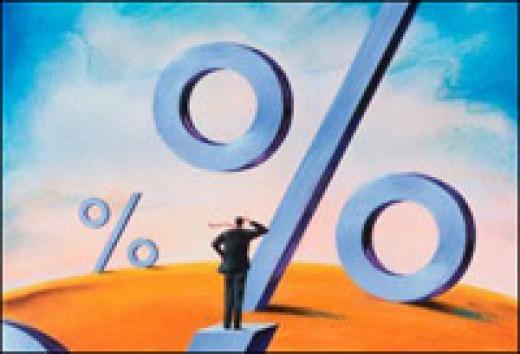 Плюси професії
Економісти були і залишаються найбільш затребуваними фахівцями на ринку праці.
Висока заробітна плата. Від $ 400 до 1500 і вище.
Мінуси професії
Одна з основних вимог роботодавця до кандидатів - досвід роботи на аналогічних посадах.

Перш ніж ви станете висококласним фахівцем, здатним давати точні прогнози і ефективні рекомендації, пройде не один рік.
На замітку
Яку спеціальність можна отримати, закінчивши економічний факультет? Це безпосередньо економічні спеціальності - економіка, економіка і управління на підприємстві (по галузях), економічна теорія, економіка праці, світова економіка, національна економіка, математичні методи в економіці, бухгалтерський облік, аналіз і аудит, фінанси та кредит, статистика, а також інші спеціальності, які, тим не менш, можна віднести до економічних (комерція, маркетинг, менеджмент), тому що на 80% навчальні плани з цих спеціальностей однакові.